Bullying
Michael Wittenburg

https://www.wittenburg.co.uk/bullying
[Speaker Notes: These slides are available for download at the above link.]
Introduction
Who am I?
Why am I here?
What will you learn?
How long will this take already?
[Speaker Notes: I am Michael Wittenburg, IT pro, secretary of the PA.
I’m here because I have been bullied more that anyone else in ever.
You will learn how to not be a bully, and how to deal with bullies.
We should be done in 45 minutes or so, depending on how many questions you have at the end.]
Agenda
What is bullying?
Types of bullying
Consequences
Causes
Dealing with bullies in…
meat-space
cyber-space
[Speaker Notes: Tell you audience what you’re going to tell them.]
Bystander
Biting
Teasing
Shoving
Pushing
Hitting
Exclusion
Bullying
Name Calling
Pinching
Rumours
Kicking
Harassment
Assault
Threats
Embarrassment
Intimidation
Causing repeated trauma
Targets
Disabilities
Abilities
Race
Weakness
Social status
Beliefs
…?
Types
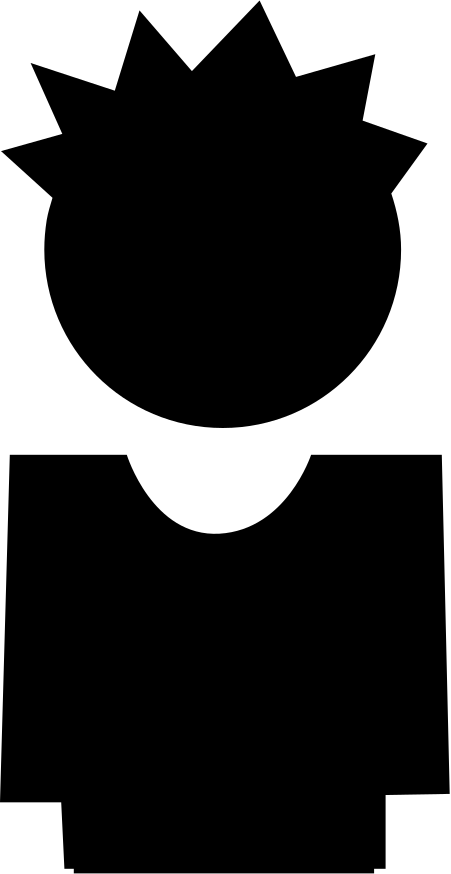 Real world
Physical
Online
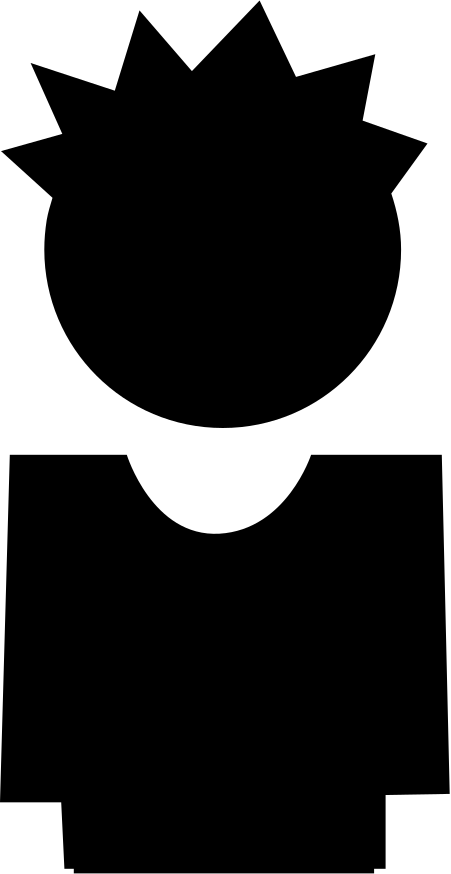 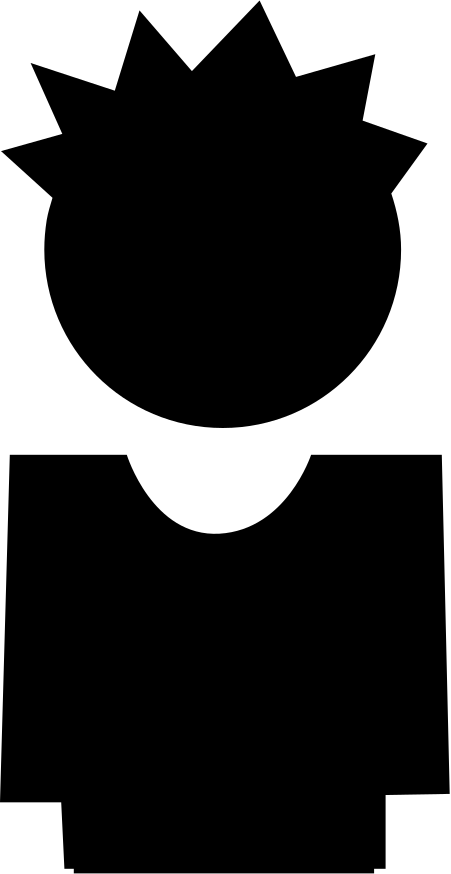 Psychological
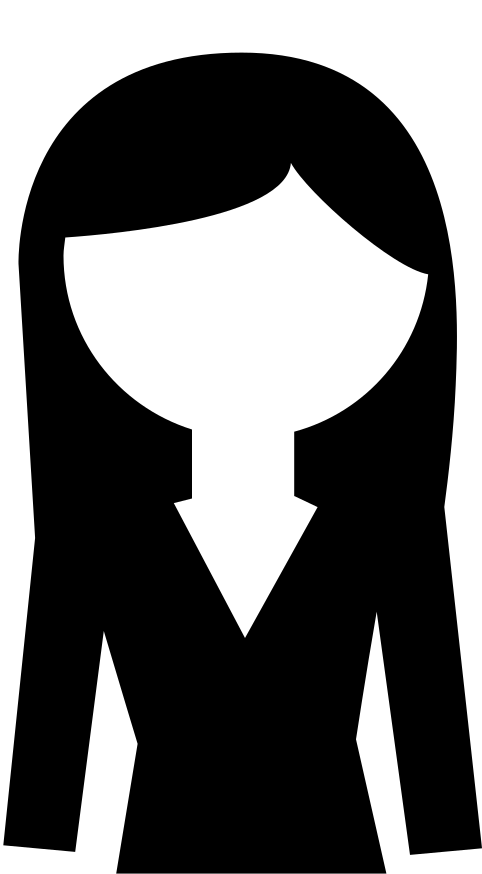 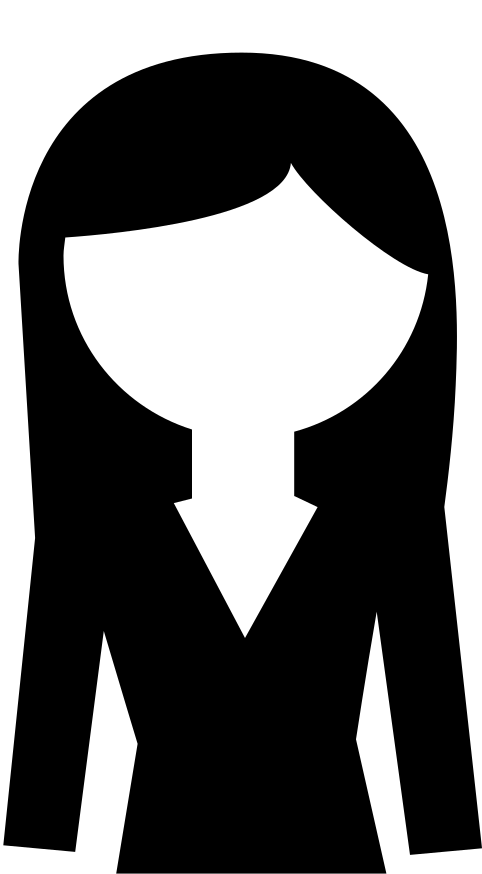 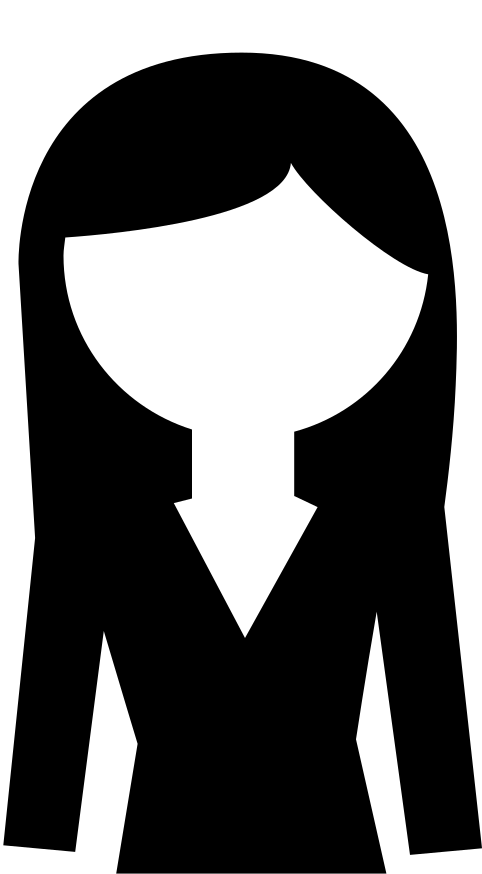 Emotional
Consequences
Afraid
Helpless
Angry
Humiliated
Suicidal
Feel
Hurt
Ill
Ashamed
Hopeless
Guilty
Isolated
Intimidated
Threatened
What type?
Physical abuse?
Taunting? Name-calling? Insults?
Spreading rumours? Back-stabbing?
Strategy – Meat Space
Walk away
Talk to an adult, teacher, the police
Krav Maga, BJJ, Karate… NO Tai-kwon-do-do!
Buddy-up
Feel your inner strength
Show minimal (no?) reaction
Remove the audience
Get tactical
Strategy – Cyber Space
Talk to an adult, teacher, the police
Delete Whatsapp!
Stay away from Facebook (Instagram is fine tho)
Avoid Google (DuckDuckGo FTW!)
Use an anonymous user name
Delete stuff that’s toxic
“Oh you think about me? That’s cute. I don’t think about you at all!”
Conclusion
What bullying is
Types of bullying
Consequences
Causes
Dealing with bullies in…
meat-space
cyber-space
[Speaker Notes: Tell your audience what you just told them.]
The end
michael@wittenburg.co.uk